Mission Command & The Operations Process
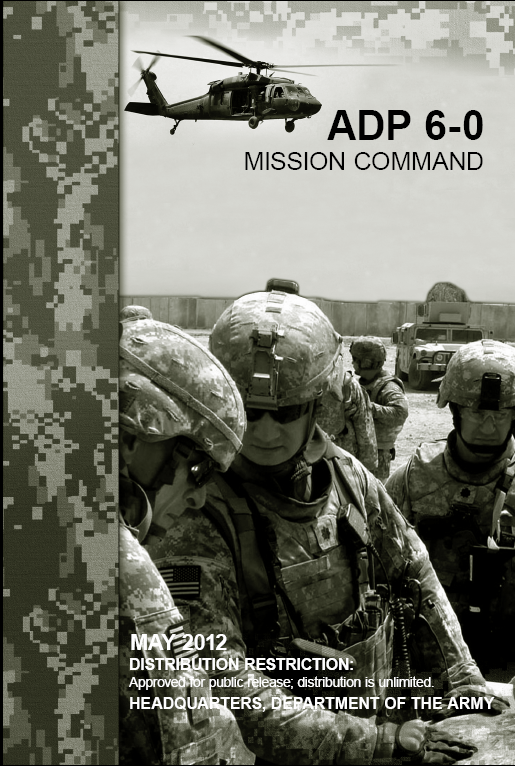 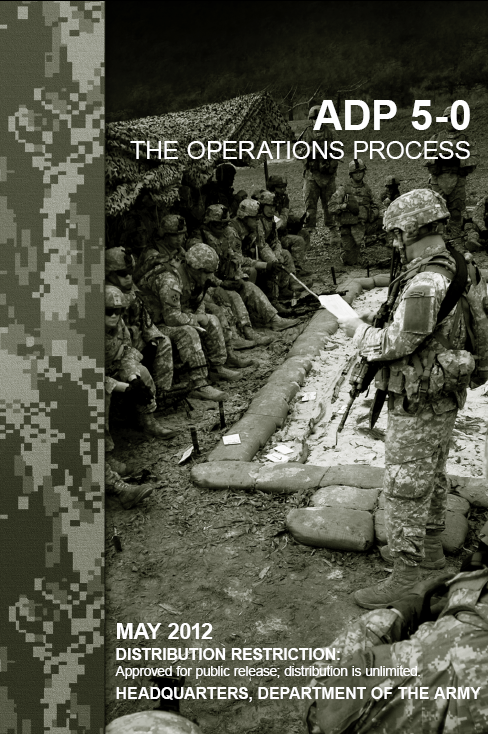 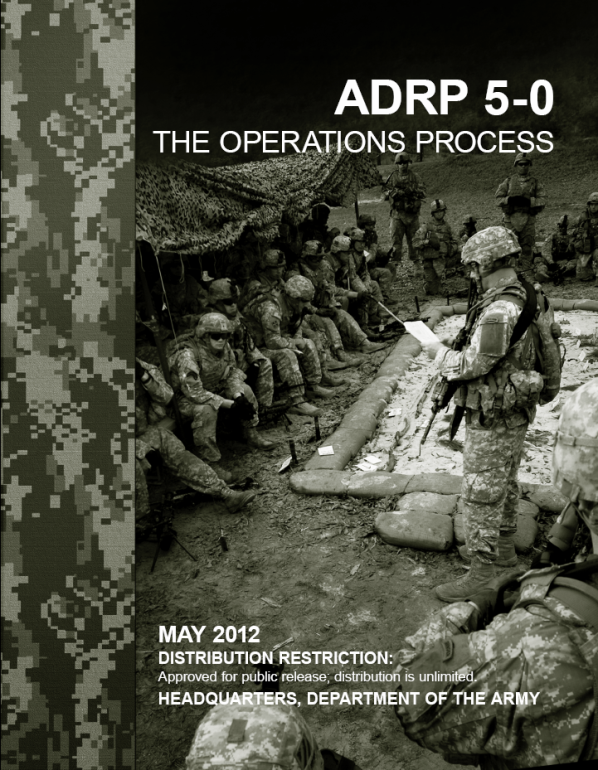 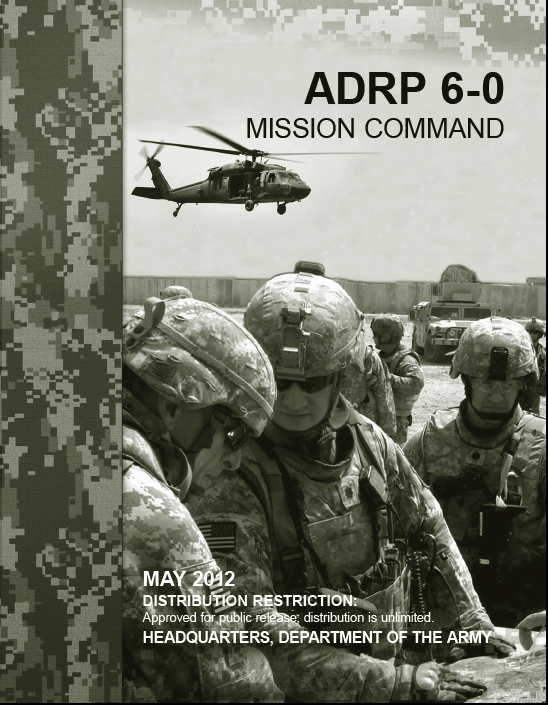 Forever Forward OPD
8 Feb 2013
Mission Command Defined
UNIFIED LAND OPERATIONS AND MISSION COMMAND

1. Unified land operations is the Army’s operational concept. This concept is based on the central idea that Army units seize, retain, and exploit the initiative to gain a position of relative advantage over the enemy. This is accomplished through decisive action—the simultaneous combination of offensive, defensive, and stability operations (or defense support of civil authorities) that set the conditions for favorable conflict resolution.

2. The mission command philosophy of command is one of the foundations of unified land operations. Mission command is the exercise of authority and direction by the commander using mission orders to enable disciplined initiative within the commander’s intent to empower agile and adaptive leaders in the conduct of unified land operations. The mission command philosophy effectively accounts for the nature of military operations. Throughout operations, unexpected opportunities and threats rapidly present themselves. Operations require responsibility and decisionmaking at the point of action. Through mission command, commanders initiate and integrate all military functions and actions toward a common goal—mission accomplishment.

ADP 6-0, C1 (10 Sept 2012), page 1
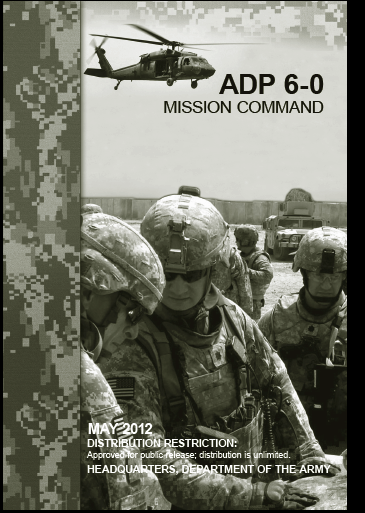 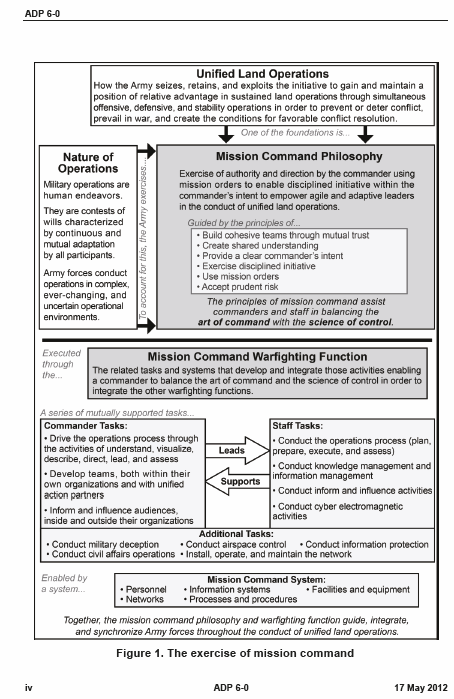 Six principles of Mission Command
Build cohesive teams through mutual trust.
Create shared understanding.
Provide a clear commander’s intent.
Exercise disciplined initiative.
Use mission orders.
Accept prudent risk.
The Challenge


“War is governed by the uncertain and the unknown and the least known factor of all is the human element.”

						Captain Adolf Von Schell
MISSION COMMAND
Includes:

Visualizing the current state

Visualizing the future state

Formulate a concept of operation

Assign missions

Prioritize and allocate resources

Select critical times and places to act

Know how and when to make adjustments during the fight
MISSION COMMAND
Decision

Know if to decide…

…then when and what to decide

Tactical judgment

Anticipate activities once a decision is made

Know irretrievable commitments

Anticipate outcomes
MISSION COMMAND
Basis for decision

Mission; task and purpose

See/understand the enemy

See/understand the terrain/environment

See/understand self (friends/allies too)

Time

Others impacted by our actions
METT-TC
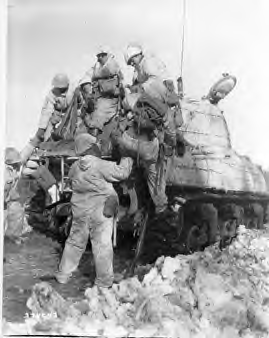 MISSION COMMAND
THE 
UNAVOIDABLE

RISK
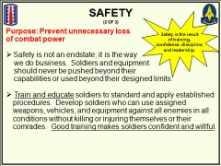 GIs in Germany, 1945
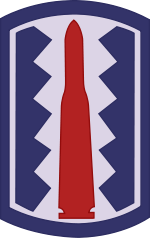 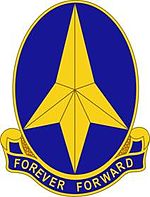 MISSION COMMAND
THEREFORE YOU MUST HAVE

	WILL TO WIN
	COURAGE
	JUDGMENT
MISSION COMMAND
THE DIFFICULT CHALLENGE


“One of the most difficult things we have to do in war is to recognize the moment for making a decision.”
Captain Adolf Von Schell
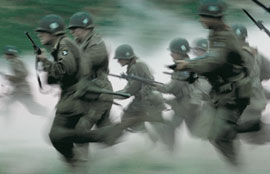 MISSION COMMAND
“Band of Brothers” Netherlands
Fall 1944
Disk 3, Part 5 – Crossroads:  Start Time 1512
MISSION COMMAND
Leadership

Taking Responsibility for decisions

Loyalty to subordinates 

Inspiring and directing assigned forces to a purposeful end

Establishing a teamwork climate that engenders success

Moral and physical courage

Provide vision
MISSION COMMAND
Command Imperatives

Battlefield position

Be with soldiers, sharing hardships, pride, and pain 

Flexibility (Agile & Aggressive)

Know commander’s intent two levels above

Know your immediate commander’s concept of operation

Know the responsibilities of flank and supporting units
MISSION COMMAND
Control

Inherent in mission command

Set standards

Monitor status and standards of unit

Allows the commander freedom to operate

Staff works in the commander’s intent

Communications

Reporting
MISSION COMMAND
Forever Forward Brigade Mission Command

Uncompromising will to win; this means “fighting”

Combined arms commanders must understand and act on their decision quickly

Accurate and timely information

Decentralized

Burden of sound, timely decisions at the lowest level

Situational awareness/understanding of front, flanks, and rear…our environment and the threat
MISSION COMMAND
Key skills, etc.

Know combined arms combat doctrine

Know why and how the enemy fights 

Know why and how our friends/allies fight

Know and appreciate terrain/environment

Know weapons

Know TLP and MDMP

Earn your soldier’s trust and respect
MISSION COMMAND
Conclusion

Know what must be done

Have a plan to get it done 

Communicate that plan to your soldiers

Take note: Good combat skills will overcome a bad decision. Therefore, train well to kill and not be killed.
Now What?
SAFETY
(1 OF 3)
Safety is the result 
of training, 
confidence, discipline, 
and leadership.
Purpose: Prevent unnecessary loss
of combat power

 Safety is not an endstate; it is the way 
    we do business.  Soldiers and equipment
    should never be pushed beyond their 
    capabilities or used beyond their designed limits. 

 Train and educate soldiers to standard and apply established    procedures.  Develop soldiers who can use assigned weapons, vehicles, and equipment against all enemies in all conditions without killing or injuring themselves or their comrades.  Good training makes soldiers confident and willful.
SAFETY
(2  OF 3)
Safety is the result 
of training, 
confidence, discipline, 
and leadership.
Discipline soldiers to apply what they have 
    been trained to do.  Develop them 
    to do what is right regardless of 
    circumstances. Teach soldiers to be ever
    aware of conditions and change in conditions.
    This requires a sense of duty and mental
    and physical endurance. 

 Develop soldiers to care and look out for one another.

 Leaders must be skilled in timely risk assessment.  We
    must be technically and tactically capable enough to
    understand how the enemy, weather, terrain and friendly
    forces increase risks.  Leaders must always make and adjust 
    accordingly plans and orders and communicate/take action.
     
 Never forget the last TLP:

    SUPERVISION: LEADERS DO THIS FROM THE FRONT!
SAFETY
(3 OF 3)
TLP(Leaders):
-Commo
-OPORD/patrol ord
-Inspections
-Rehearsals
-Risk Assessment
-AAR
SAFETY
Trained/educated, rested, 
& disciplined soldiers
Distance
Time
“OPTEMPO”
SAFETY
SAFETY
Complacency
Challenging Conditions
SAFETY
Quality
Maintenance
SOPs:
-Load plan
-Rollover drills
-Uniform
-Seatbelts
-Fire Evac
Certifying Facilitators, 
Dispatching &
Licensing Vehicles
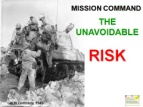